Bungee Drop 2015
Supervisor preparation
DRAFT – revised 26 Sept 2014
Introduction
Each team will design one ‘elastic’ cord to conduct two separate drops from given height(s), attempting to drop mass placed in a bottle as close as possible to, but not without touching a planar landing surface.
DRAFT – revised 26 Sept 2014
Before the event preparation
Prepare drop mechanism
Prepare calibration
Prepare landing area
Prepare bottle
Bring supplies
DRAFT – revised 26 Sept 2014
Drop Mechanism
Adjustable height
2 – 5 m
Release mechanism
Adjustable height
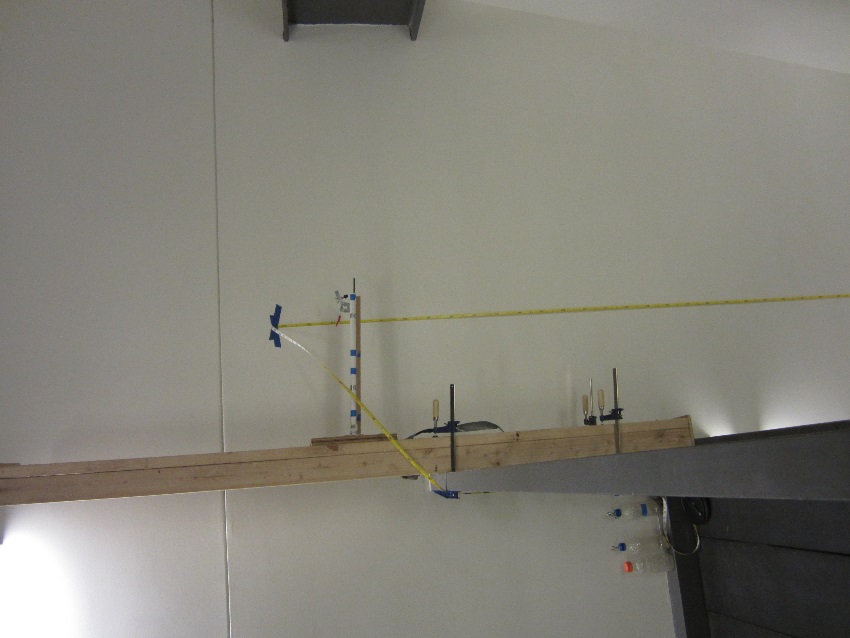 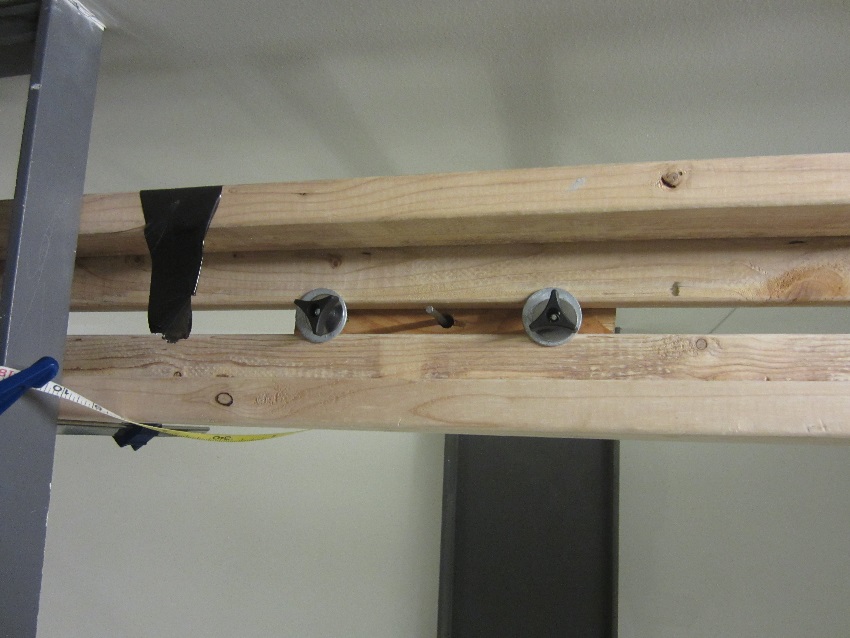 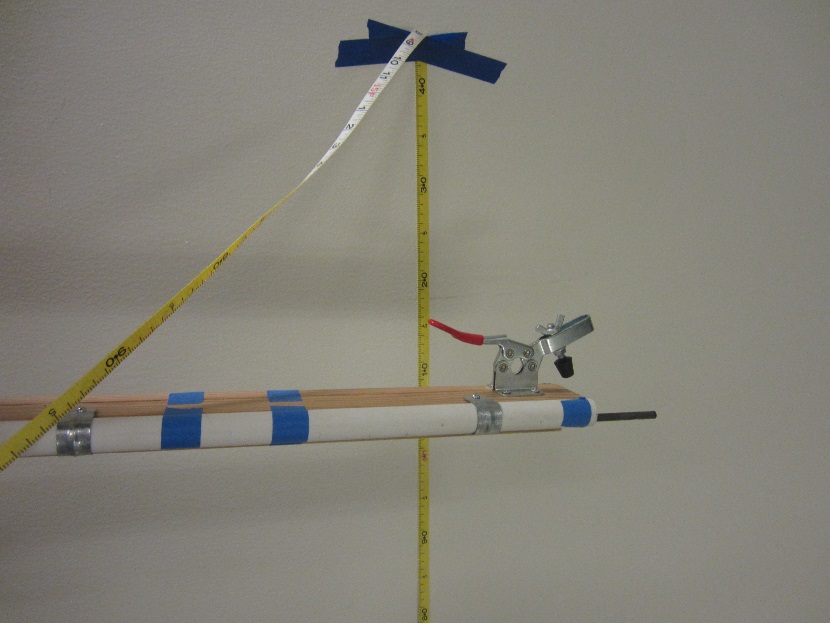 Clamp
Release mechanism
Release mechanism
Overview of drop mechanism
DRAFT – revised 26 Sept 2014
Calibration area
Camera (or two)
High frame rate
Immediate playback
My students have had great luck with smart phones; Apple 5s and Galaxy IV have a frame rate of 120 fps 
For official tests, I use a stationary webcam attached to my computer.
Tripod 
Backdrop
DRAFT – revised 26 Sept 2014
Prepare landing area
Carbon paper, paper
Recruit spotters
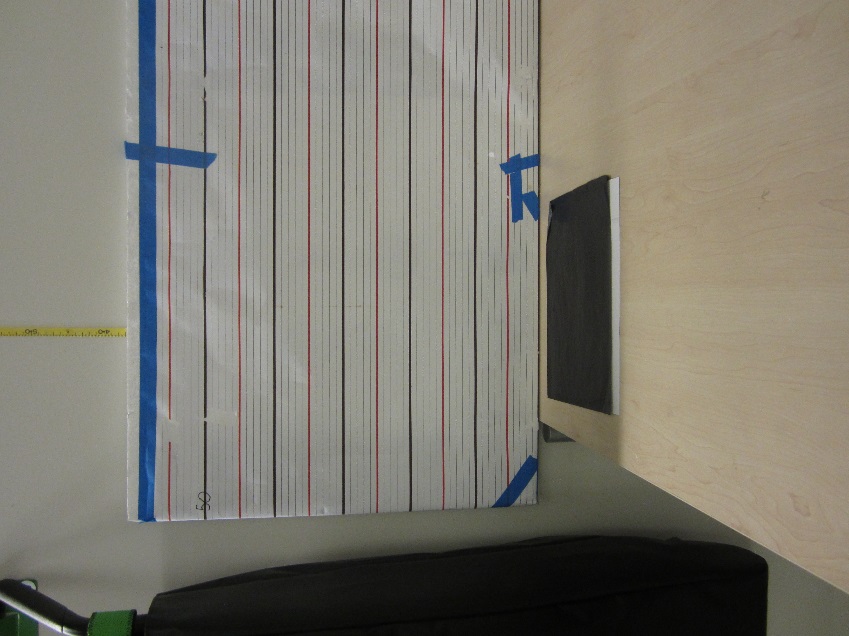 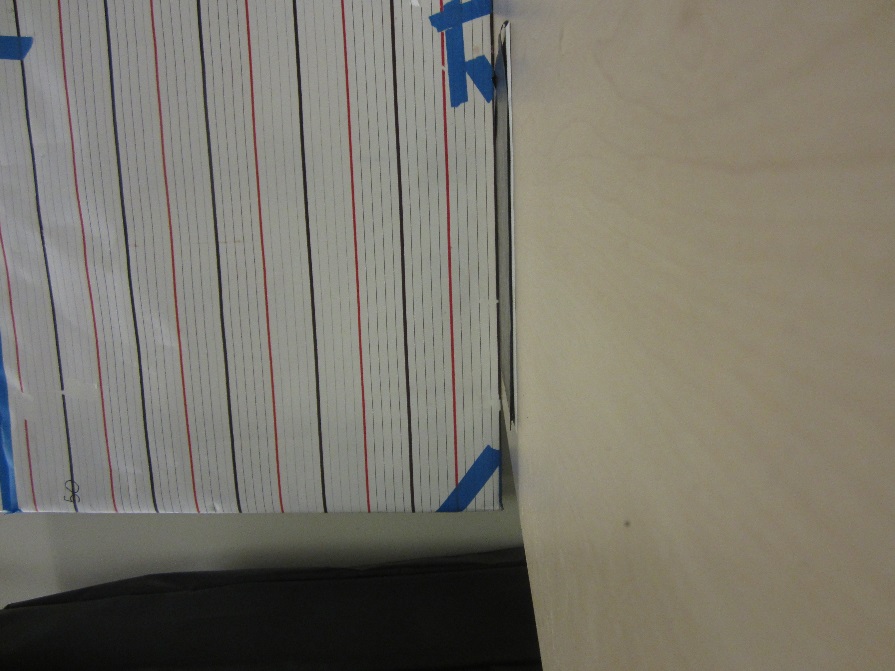 Calibrated backdrop
Carbon paper
Camera view situated to minimize parallax for close drops
Clean sheet of paper
DRAFT – revised 26 Sept 2014
Prepare bottle
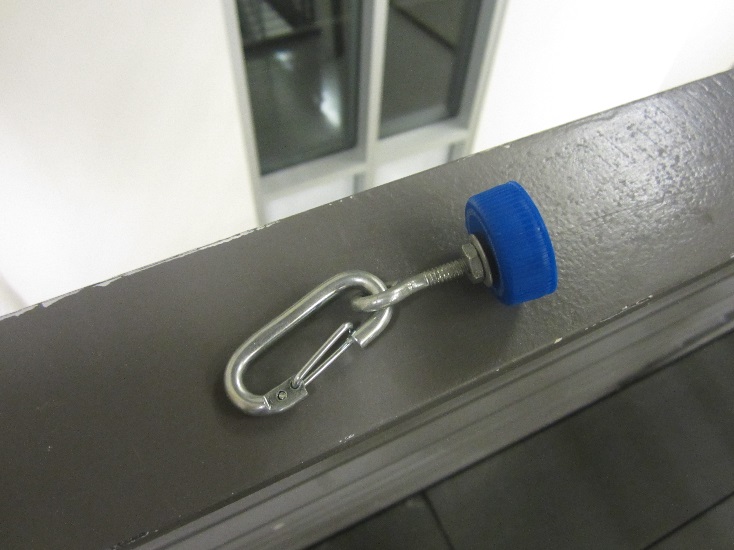 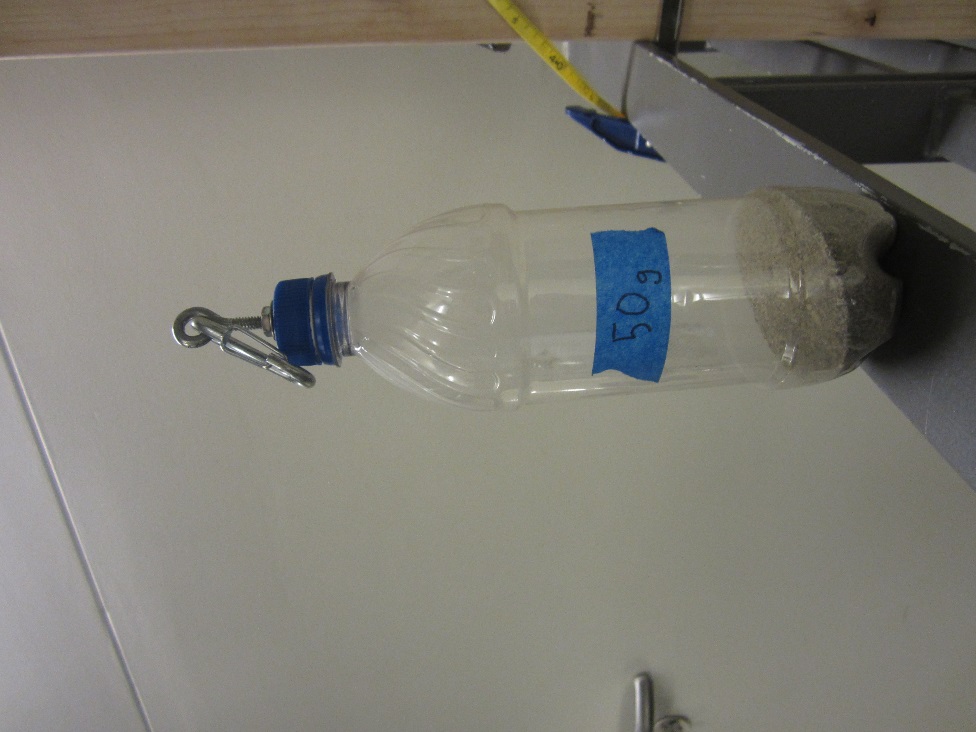 500 – 591 mL plastic bottle
Attachment mechanism on lid
Hook, clasp, carabineer
Weight (between 50 g and 300 g)
Multiple of 25 g at regional
Multiple of 10 g at state
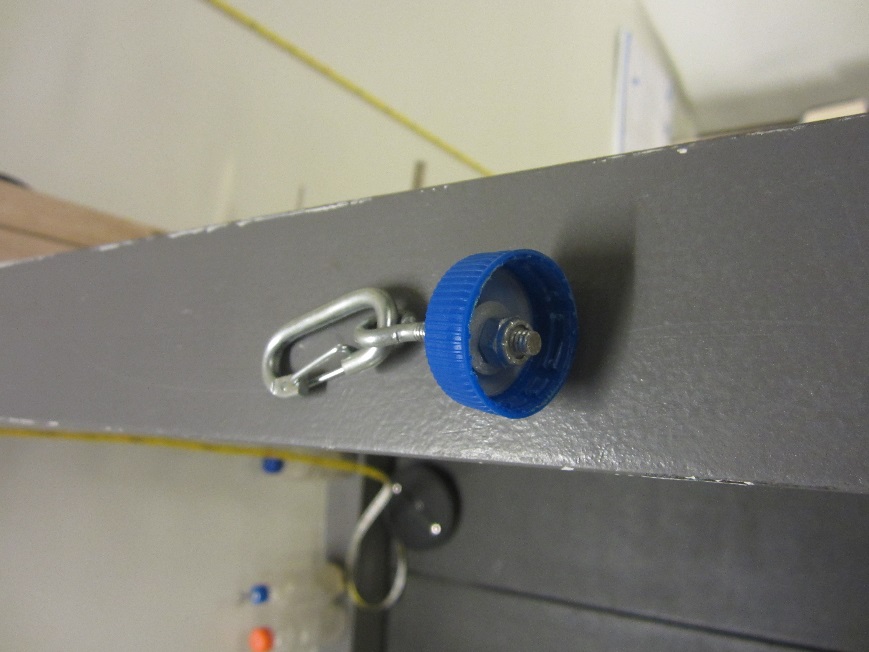 DRAFT – revised 26 Sept 2014
Bring supplies
Metric measuring tape (between 2 m and 5 m)
Scale (up to 300 g) to verify mass
Supplies for impound
Cups or bins or baggies
Index cards
500 g mass
Flip chart paper x2
Stop watch or other timer
Marker
Score sheets and spreadsheet
Available on www.soinc.org or from tournament supervisor
DRAFT – revised 26 Sept 2014
Day of the event:  Impound
By 0800, be prepared to accept students’ devices during impound
Students will drop off their elastic cords by 0900.
When they do, 
Instruct them to label the cups or bins with their names and the name of their team.
Ask them to sign up for a time to test their device if they have not already done so 
See sample sign-up and scoring sheet
Make a note of which teams have submitted their cords before 0900.
Insert pictures of cups with names
DRAFT – revised 26 Sept 2014
Day of the event: Announcing mass, height of drop, length of bottle
On the flip chart paper, 
Indicate the mass of the bottle (and attachment) 
Indicate the drop height(s)
Indicate the length of the bottle
Including attachment mechanism
Post the flip chart in a conspicuous location
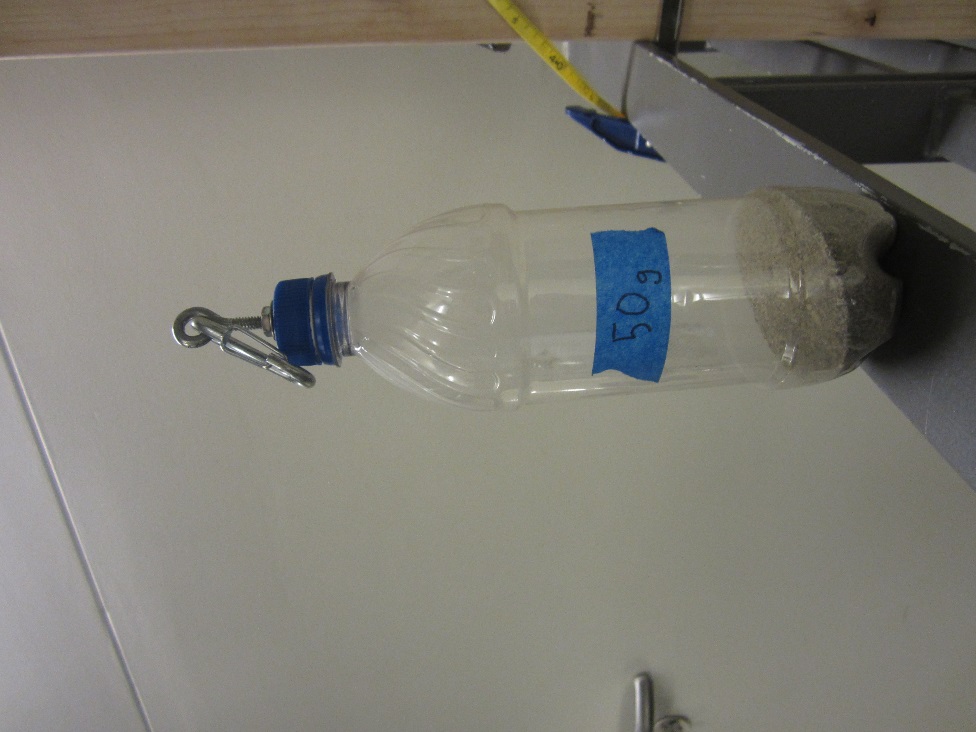 DRAFT – revised 26 Sept 2014
Confirm devices meet specifications
Design specifications
Closed ring at one end, ~1/2 – ~1” diameter
No separate, parallel, non-elastic ‘braking’ strand
Elasticity
Measure original length of cord
Cord stretches >1.25 m when 500 g mass is added
Re-measure length of cord
Verify cord length returns to 5 cm of its original length when weight is removed
DRAFT – revised 26 Sept 2014
Device testing: preparation
When teams arrive, start the timer; they have five minutes to prepare their device prior to testing.
They may mark but not otherwise make physical alterations to their devices.
DRAFT – revised 26 Sept 2014
Device preparation: drop
After teams have finished their preparation, restart the timer; teams have 5 minutes to complete both drops.
Prepare to record the drop. 
Set a clean sheet of blank paper under the carbon paper
Set camera on tripod or other stable surface.
Field of view needs to be wide enough to accommodate drops that do not go very far
Say or show students’ names and team name while recording prior to launch.
e.g., cups from impound
At your signal, students release bottle
Play back the video in slow-motion.
Determine and record distance from landing plane.
DRAFT – revised 26 Sept 2014
Scoring
Use the scoring spreadsheet to record pertinent information
Optional:  post scores for competitors to compare progress over the course of the day
DRAFT – revised 26 Sept 2014
Sample schedule and scoring
DRAFT – revised 26 Sept 2014
For more information
This set of slides was prepared by Scott McComb, WA State Science Olympiad Board Member.

For more information, you may contact him at scott.mccomb@highlineschools.org
DRAFT – revised 26 Sept 2014